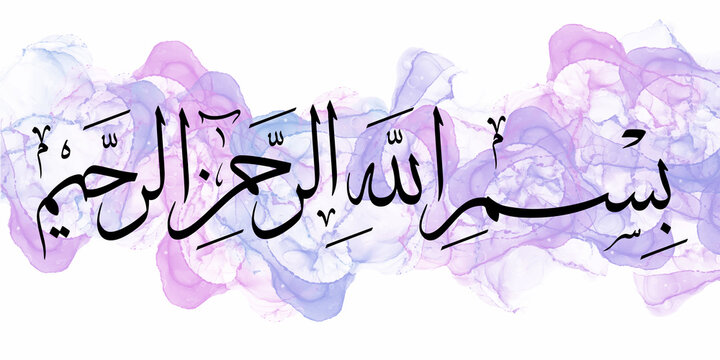 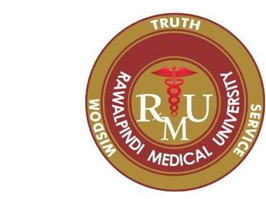 FOUNDATION MODULE _1Reversible and Irreversible Cell Injury
Dr. Mudassira zahid 
. Fatima-tuz-Zahra
MBBS, M.Phil. (Chem), FCPS(Chem), CHPE
Pathology Department, RMU 
Assistant Professor Pathology
LGIS
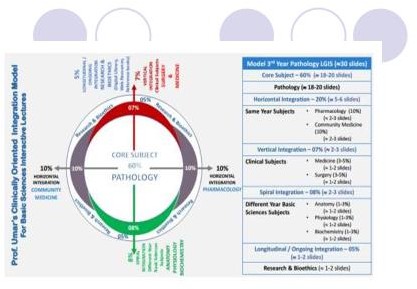 LEARNING OUTCOMES
By the end of this session you should be able to:

Describe mechanism of cell injury 
Explain etiology and pathogenesis of different types of cell injury
Correlate morphological features of various types of injury with their clinical manifestations
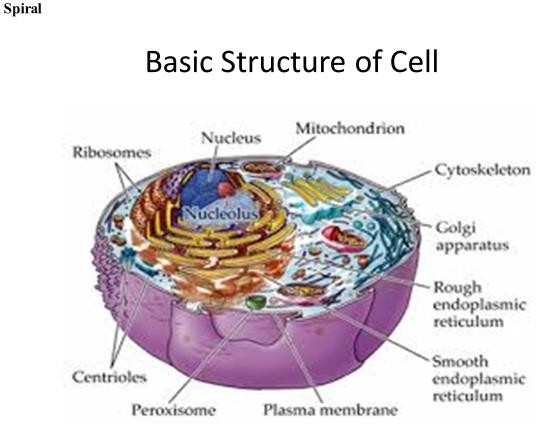 CORE SUBJECT
CAUSES OF CELL INJURY
Alcohol and Narcotic Drugs
Insecticides and herbicides 
Oxygen Deprivation (Hypoxia)
Ischemia: Loss of blood supply to a tissue
Anaemia: Decreased haemoglobin, 
Physical Agents
Mechanical trauma.
Extremes of temperature (burns and deep cold)
Chemical Agents and Drugs
Poisons such as Arsenic and Cyanide
CORE SUBJECT
Infectious Agents:
Viruses, Bacteria, Fungi, Parasites

Immunologic Reactions: 
Serves as defense against biologic agents Autoimmune diseases, 
Anaphylactic Reactions

Genetic Derangements: Genetic defects may result in pathologic changes as down  syndrome 
 Nutritional Imbalances:
Protein Calorie Deficiencies
Vitamin Deficiency
Aging:
CORE SUBJECT
Point of No Return
Two phenomena consistently characterize irreversibility :
The inability to reverse mitochondrial dysfunction (lack of oxidative phosphorylation and ATP generation) even after resolution of original injury
Profound disturbances in membrane function
CORE SUBJECT
Reversible Cell Injury: Morphologic Changes
The two main morphologic correlates of reversible
cell injury are:
Cellular Swelling: It is the result of	failure of energy dependent ion pumps in the	plasma membrane, leading to an inability to maintain ionic and fluid homeostasis.
Fatty Change: It occurs in hypoxic injury and various forms of toxic or metabolic	injury. 
It is manifested by the appearance of small or large lipid vacuoles in the cytoplasm.
CORE SUBJECT
Ultra structural changes of Reversible Cell Injury
Blebbing of plasma membrane Blunting or distortion of microvilli Loosening	of intercellular attachments
Swelling and appearance of phospholipid – rich amorphous sdensities in mitochondria
Dilation of endoplasmic reticulum
Detachment of ribosomes
Nuclear alterations with clumping of chromatin
CORE SUBJECT
NORMAL CELL
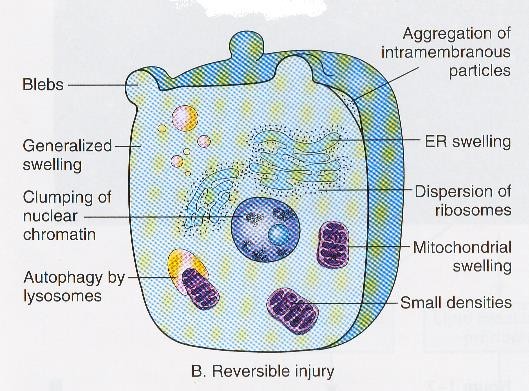 REVERSIBLE CELL INJURY
CORE SUBJECT
Necrosis
Sum of the morphologic changes that follow cell death in a living tissue or organism’.
Two mechanisms are involved in necrosis:
Enzymatic digestion of cells by catalytic enzymes
Autolysis: Catalytic enzymes derived from the lysosomes	of dead cells.
Heterolysis: Catalytic enzyme derived from lysosomes of	immigrant leucocytes.

        Denaturation of Proteins
CORE SUBJECT
Types of Necrosis
Several distinct types of necrosis are recognized:

Coagulative Necrosis

Liquefactive Necrosis

Caseous Necrosis

Gangrenous Necrosis

Fibrinoid Necrosis

Fat Necrosis
Morphologic	Changes in Necrosis
Changes in Cytoplasm
Increased Eosinophilia: It is due to:
Loss of normal basophilia imparted by RNA
Cell	will assume a glassy homogenous appearance .	Due to digestion of cytoplasmic organelles by enzymes, the cytoplasm will appear vacuolated and appear moth- eaten
Calcification of dead cell may occur
Changes in Nucleus
Pyknosis: Shrinkage of nucleus
Karyolysis: Dissolution of nucleus
Karyorrhexis: Fragmentation of nucleus
Vertical integration
Caogulative Necrosis
Coagulative Necrosis is the most common type of necrosis. The  process  of  coagulative   necrosis,  with  preservation  of  the general tissue architecture is characteristic of hypoxic death of cells ( due to lack of blood supply) in all tissues except brain
The  pathogenesis  of  coagulative  necrosis   is  denaturation of proteins.

Part of kidney deprived of its blood supply. caogulative necrosis Cellular and nuclear detail has been Lost. The ghost outline of a glomerulus can be seen in the centre, with remnants of tubule elsewhere
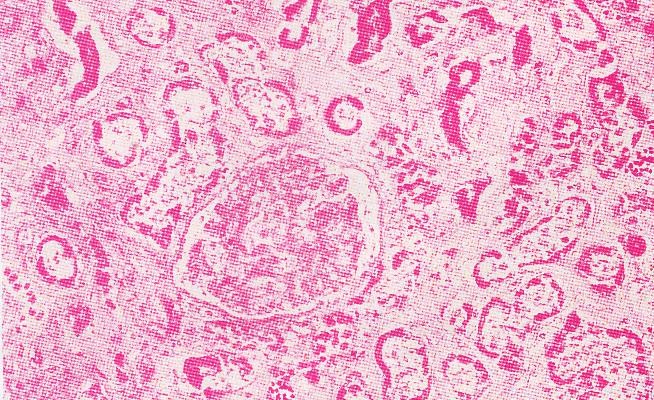 CORE SUBJECT
Liquefactive Necrosis
Liquefactive Necrosis is characteristically seen in:
Hypoxic  death  of  cells  within  the  central  nervous system
,Bacterial  or occasionally fungal infections.
Liquefaction completely digests the dead cells.
 The end result  is  transformation of  the  tissue  into a  liquid  viscous mass.  
 If   the   process   had   been   initiated   by   acute inflammation,  the  material  is  frequently   creamy  yellow because  of  the  presence  of  dead   white  cells  and  is  called pus.
CORE SUBJECT
Caseous Necrosis
The term caseous is derived from gross appearance of tissue (white and cheesy)

Microscopic  Appearance:  The  necrotic  focus appears as amorphous granular debris composed of fragmented,   coagulated   cells  and granular   debris   enclosed   within   a inflammatory border known as              Granulomatous Reaction”
Vertical integration
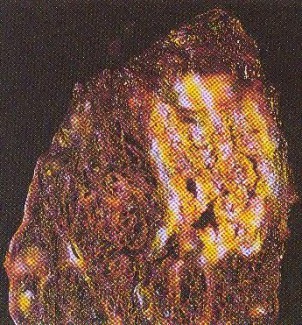 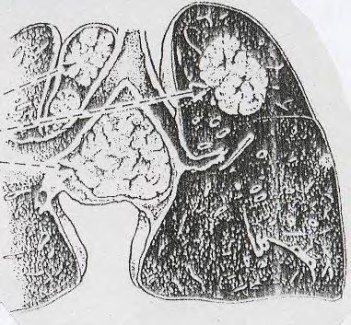 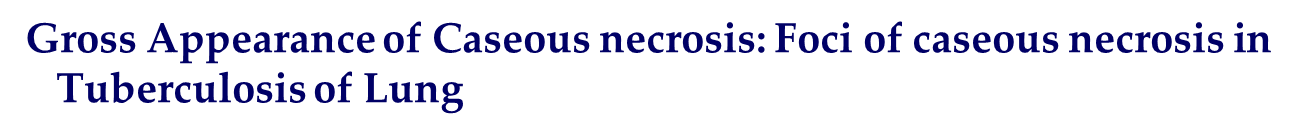 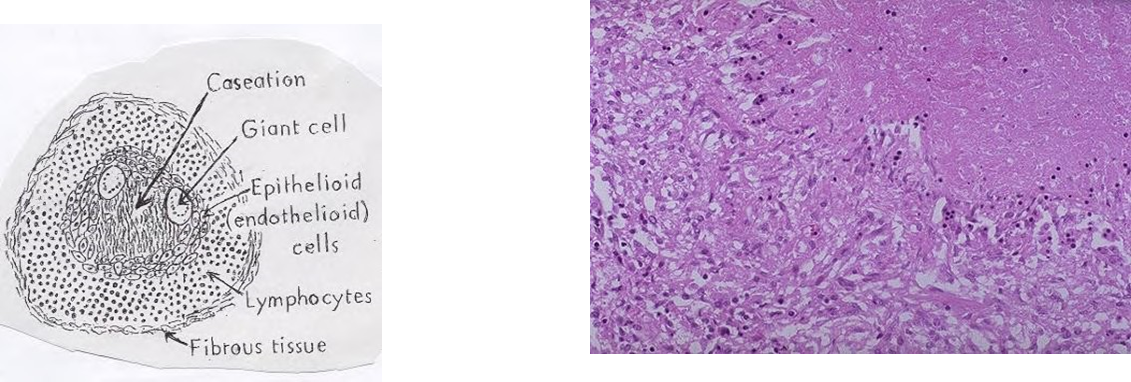 Microscopic Appearance of Caseation Necrosis: Characteristic Tubercle showing central necrosis, along with epithelioid cells, multinucleated Giant cells and lymphocytes
CORE SUBJECT
Gangrenous Necrosis
Gangrene is massive necrosis (Caused by acute ischemia or severe bacterial infection) followed by putrefaction

Gangrene is a  special type of necrosis, in which bacterial infection is superimposed on  coagulative  necrosis  and  coagulative necrosis  is  modified  by  the  liquefactive action of the bacteria
CORE SUBJECT
Fat necrosis
Fat Necrosis may be due to:
Direct Trauma to adipose tissue and extracellular 	liberation  of  fat.  The  result   may  be  a  palpable  mass, 	particularly at a superficial site  such as the breast

Enzymatic lysis	of fat	due	to release of Lipases In Acute Pancreatitis there is release of pancreatic lipase. As a result, fat cells have their stored fat split	into fatty acids, which then combine with calcium to precipitate out as white soaps.
Vertical integration
Fat Necrosis Pancreas
Cellular injury to the pancreatic acini leads to release of powerful enzymes which damage fat by the production of soaps (combination of calcium salts with fat’ ;fat saponification), and these appear grossly as the soft Chalky white areas seen in this cut surface
CORE SUBJECT
Fibrinoid Necrosis
Fibrinoid Necrosis is a type of  Connective Tissue Necrosis
It is seen particularly in conditions where there is Deposition of Antigen – Antibody Complexes .
The important examples are Autoimmune Disorders  like Systemic Lupus Erythematosus, Rheumatic Fever and Polyartirtis Nodosa.

In these conditions the media and smooth muscles of vessel wall are involved
Differences Between Different Types of Necrosis
CORE SUBJECT
Apoptosis
Designed to eliminate unwanted host cells through  activation of coordinated, internally programmed series of events
 Affected by a dedicated set of gene products. 
It is a disassembly of  cellular  components 
to eliminate  unwanted cells, during embryogenesis and in various physiologic processes.
Stage 1 (Dying Process):
 Active metabolic changes in	the	cell cause cytoplasmic and nuclear condensation and nuclear membrane is intact.
Cell disintegrates into multiple Apoptotic Bodies each surrounded by a part of plasma membrane.

Stage 2 (Elimination Process):		
Apoptotic bodies are phagocytosed by surrounding cells ,e.g., liver cells, tumour cells.
This is followed by rapid digestion.
 The surrounding cells move together to fill the vacant space leaving virtually no evidence of the process.
.
CORE SUBJECT
Pathogenesis of Apoptosis
Results from  action of “caspases” which are activated ,lead to endonuclease digestion of DNA and disintegration of the cell skeleton.
Activation through Death Factor (Fas Ligand): The is by signaling through membrane proteins such as Fas or TNF receptor intracellular death domain. 
Release of Cytochrome – C from the Mitochondria: 
The second pathway is via the release of Cytochrome – C from mitochondria .
Cytochrome – C  binds to Apaf – 1 which then activates caspases.
CORE SUBJECT
Apoptosis specific Gene
Gene that stimulates	Apoptosis e.g, bax – gene
APOPTOSIS INHIBITING GENE
Gene that blocks apoptosis
e.g, bcl - gene
CORE SUBJECT
Physiologic and PathologicApoptosis conditons
The programmed destruction of cells during embryogenesis.

Hormone dependent involution in the adults

Cell depletion in proliferating cell population

Cell death in tumours.

Death of neutrophils during an acute inflammatory response.

Deletion of B and T lymphocytes after cytokine depletion
CORE SUBJECT
Morphologic changes in Apoptosis
MORPHOLOGIC CHANGES IN APOPTOSIS
Cell Shrinkage: 
Cell is smaller in size; 
Cytoplasm is dense; organelles are tightly packed.
Chromatin Condensation: 
Chromatin aggregates peripherally, under the nuclear membrane;nucleusmay break in fragments
Formation of cytoplasmic blebs and apoptotic bodies.
   Phagocytosis of apoptotic bodies by adjacent healthy cells.
Comparison of cell death by Apoptosis & Necrosis
Horizontal integration
Pharmacological Agents
Role of Drugs in Cell Injury
Direct toxic effects: e.g., acetaminophen overdose causing liver cell necrosis
Free Radical Generation
Certain drugs (e.g., doxorubicin) generate free radicals, leading to oxidative stress and cell damage
Drug-Induced Apoptosis
Example: Chemotherapeutic agents inducing apoptosis in cancer cells
Protective Drugs Against Cell Injury
Antioxidants: Prevent damage caused by free radicals (e.g., Vitamin C, Vitamin E)
longitudinal integration
AI in diagnosis of Cell Injury
Digital Pathology with AI Algorithms
AI-powered software analyzes histopathological slides for cellular injury.
Example: Identifying necrosis or apoptosis in liver biopsy samples for hepatitis. Eg PathAI
 Predictive Toxicology Models
AI tools predict drug-induced liver injury (DILI) using patient data and drug profiles.
.
AI in Laboratory Medicine
Automated detection of cellular injury markers in blood or urine tests.
Example: AI-assisted analysis of troponin levels for myocardial injury detection.
longitudinal integration
Bioethics
Informed Consent Ensures the patient understands the nature of MI, potential risks, and available diagnostic and treatment options.
Beneficence (Acting in the Patient’s Best Interest)Prompt diagnosis via ECG, cardiac biomarkers, and imaging reduces complications and improves survival.
Non-Maleficence (Do No Harm)Avoiding unnecessary delays, misdiagnosis, or incorrect treatments minimizes harm.
Justice (Fairness in Healthcare)Equal access to diagnostic tools and timely intervention ensures ethical and equitable patient care.
Cellular and molecular mechanisms of cell damage and cell death in ischemia–reperfusion injury in organ transplantation Molecular Biology ReportsReviewPublished: 29 March 2024Volume 51, article number 473, (2024)
Key Mechanisms:and summary of article 
Ischemia: Hypoxia disrupts mitochondrial function, causing edema.
Reperfusion: Excess oxygen produces ROS, leading to oxidative damage and inflammation.
Outcomes:
Moderate IRI: Reversible cell dysfunction.
Severe IRI: Cell death via pathways like apoptosis, necrosis, ferroptosis, and pyroptosis.
Clinical Relevance: Targeting these mechanisms can enhance transplant success
EOLA
A 45-year- male with chronic alcohol use presents with severe epigastric pain radiating to the back, nausea, and vomiting. Vitals: BP 90/60 mmHg. Labs: Amylase 980 U/L, Lipase 1400 U/L, ALT 210 U/L, Calcium 7.8 mg/dL, BUN 32 mg/dL. CT shows pancreatic edema and peripancreatic fat stranding. What confirms the diagnosis of acute pancreatitis?
A) CT scan findingsB) Lipase/amylase elevation + typical symptomsC) Serum calcium and BUN levelsD) Right upper quadrant ultrasoundE) MRCP for biliary obstruction